Thực đơn 
        Ngày 19/02/2025
BUỔI SÁNG:
- Mì hoành thánh nấu tôm, thịt
- Sữa
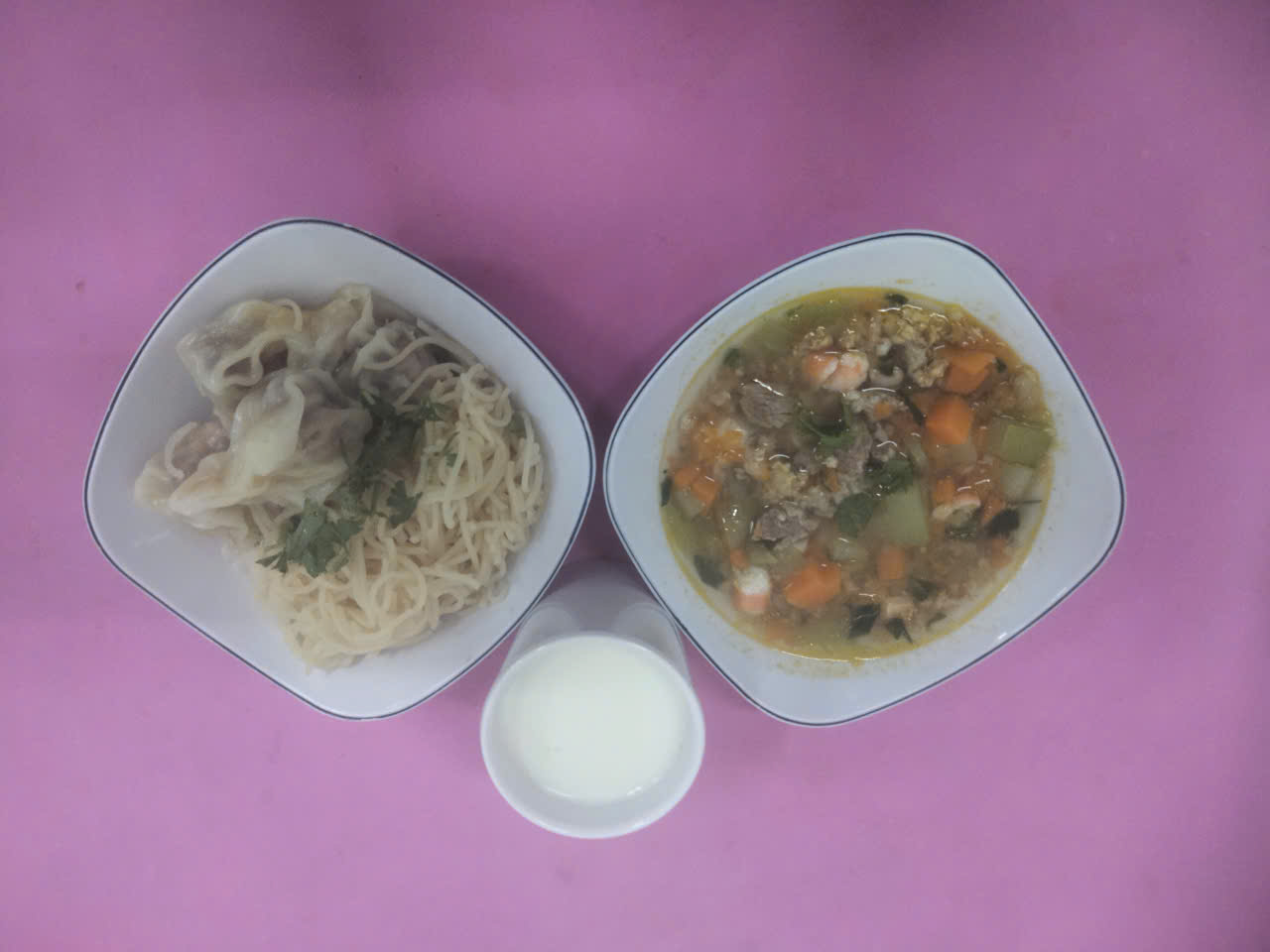 BUỔI TRƯA:
Món mặn: Cá chưng bún tàu, nấm mèo, nấm rơm, cà chua
Món canh: Canh bí đỏ nấu tôm thịt, đậu phộng
Tráng miệng: Yaourt
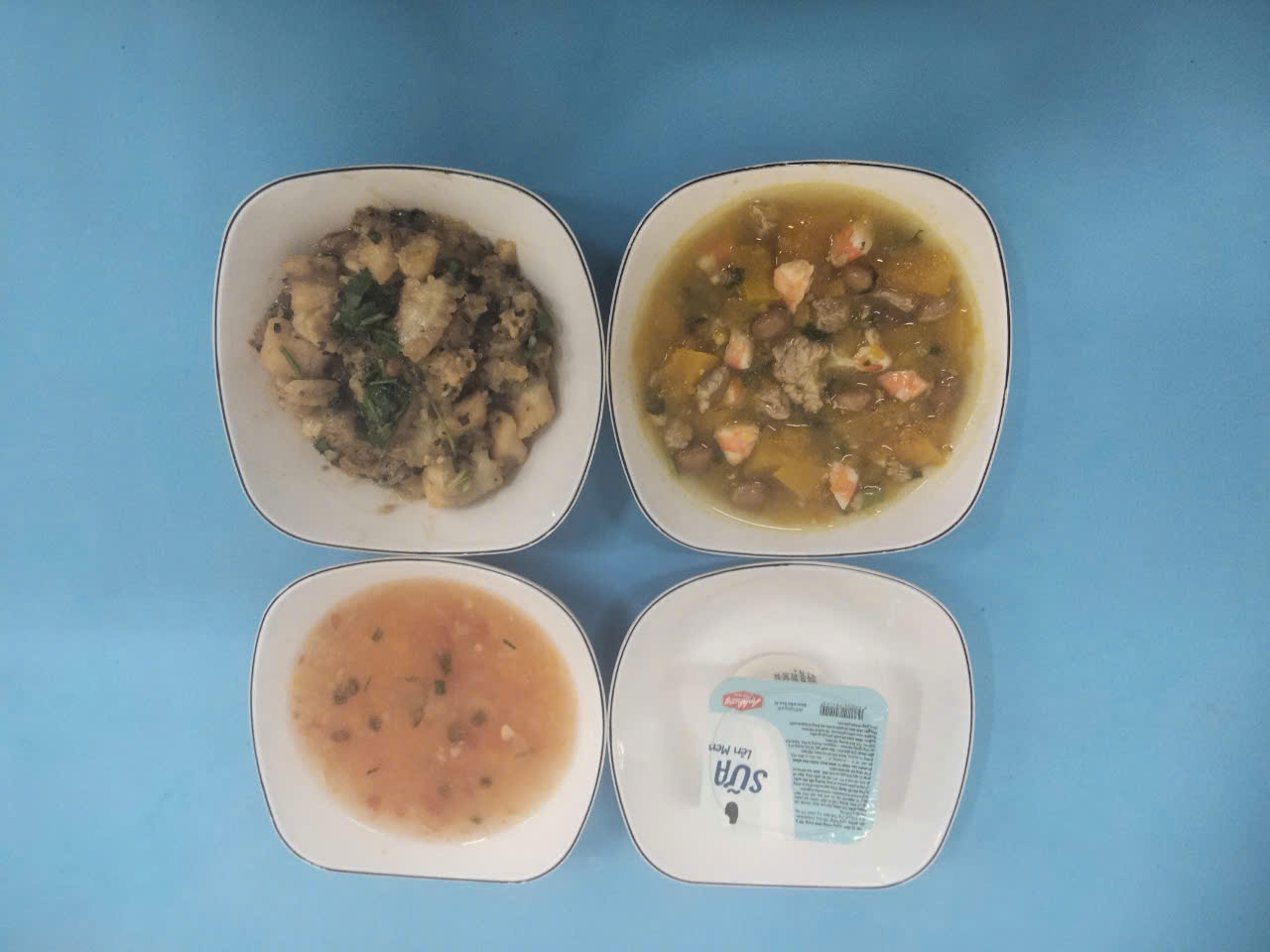 BUỔI XẾ:
Cháo thịt gà nấu đậu xanh
Nước sâm
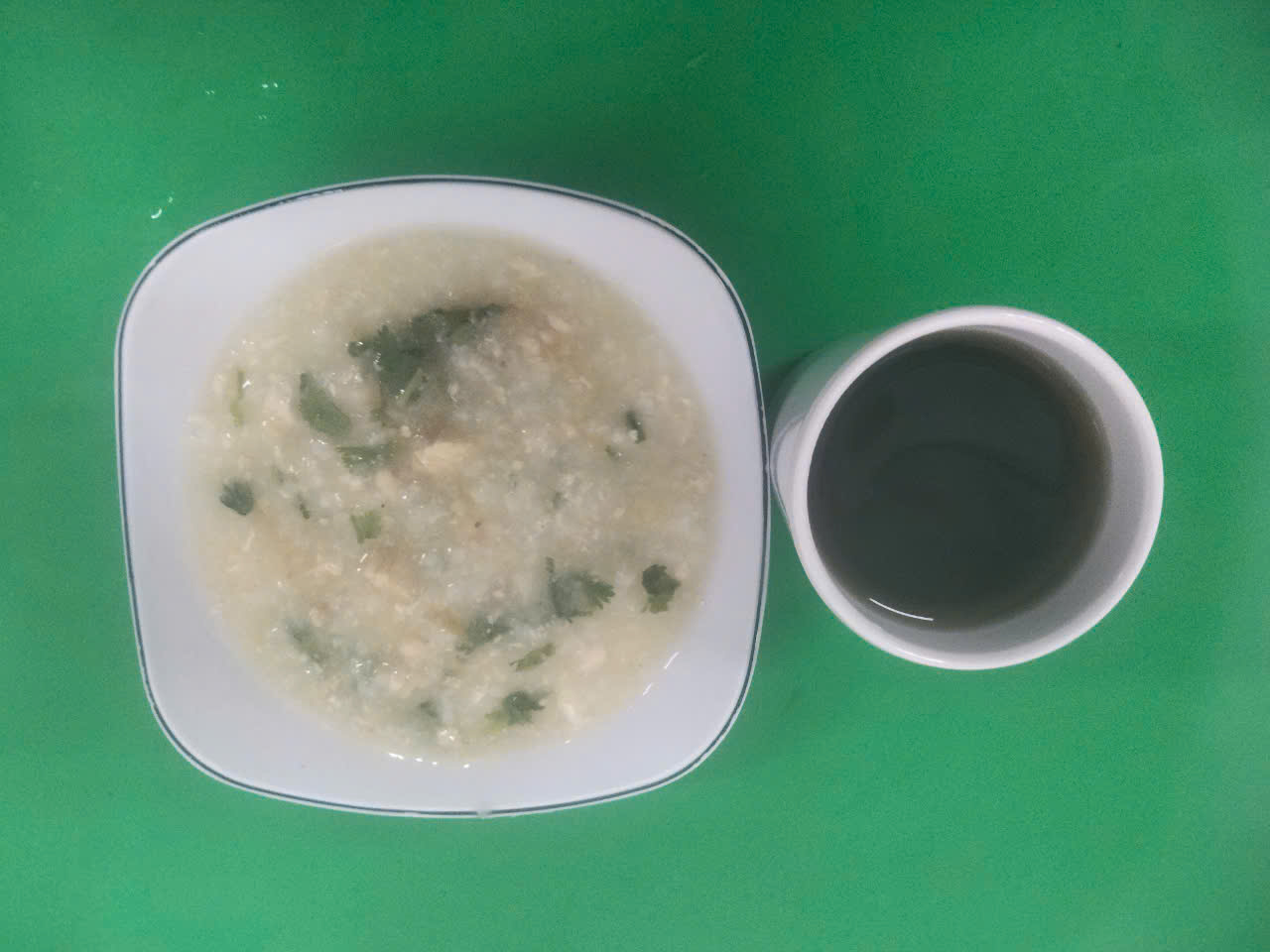